Data Cleanse Approach/Plan
November 21 Data Cleansing - Proposed Timeline
High Level Timelines for Data cleansing planned during the PIS period are shown below. 
These timelines will be finalised as part of Performance Test sign off from Technical Operations based on final volumes for cleansing, job run times and available time slot to cleanse the data in Production environment.
Any outbound files impacted by the below will follow the standard batch schedule
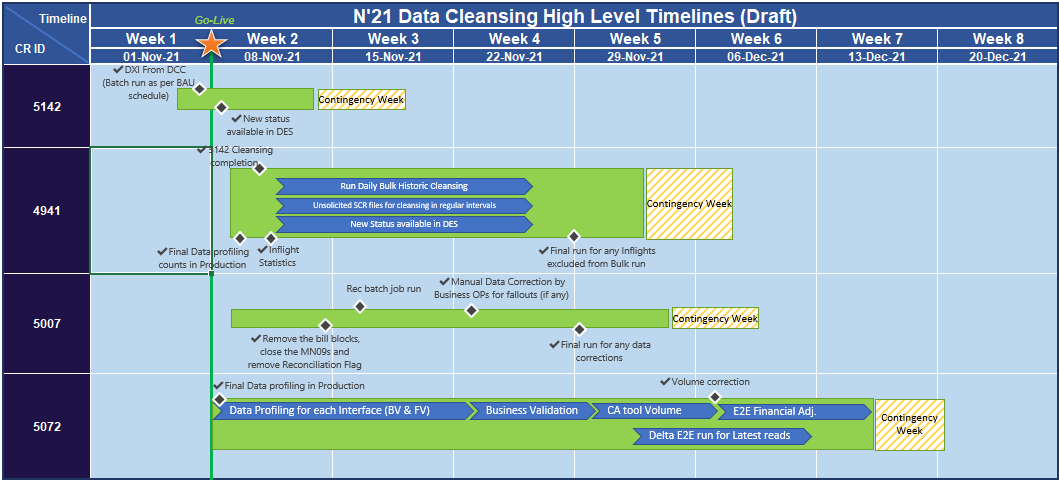 Data Cleansing Approach – XRN4941
This change will allow the CDSP to update the Meter Read Frequency (MRF) for Class 4 Supply Meter Point’s (SMP) under the following circumstances:
Where a Supply Meter Point’s AQ value is amended to 293,000 kWh or above on the Supply Point Register and does not currently have a monthly Meter Read Frequency
Where a Supply Meter Point has AMR Meter installed on the Supply Point Register and does not currently have a monthly Meter Read Frequency
Where a Supply Meter Point is operational smart meter where a DCC Service Flag is ‘Active’ on the Supply Point Register and does not currently have a monthly Meter Read Frequency
In the above circumstances, the Meter Read frequency of the supply meter points with product class 4, will be amended to monthly by the CDSP.

We are expecting up to 4 million MRF’s this will be shared with the customer advocates who will share the information with all parties
Data Cleansing Approach – XRN5007
The change is raised to address the issue being experienced currently where a period has been reconciled to a zero position and then a valid read related to that period is received and re-reconciliation takes place. At this point a divide by zero error is encountered as the prevailing metered volume is zero, and the MN09 exception is generated. The scenarios that have been identified as causing this are:
Re-reconciliation of a zero reconciled period triggered by a site visit or replacement reading
A Breaking Rec (where a previously reconciled period is split as a result of an inserted read) on a non-consuming period.
Data Cleansing Approach – XRN5072
Since Nexus implementation, there have been a number of scenario specific defects raised concerning the use of the TTZ indicator provided in the Meter Reading files and how the subsequent volume and energy is then being calculated. The TTZ indicator confirms whether the meter readings provided have clocked (gone through the zeros) since the last actual read and the means to derive consumption. However, through the defects raised and analysis of these issues, inconsistencies and errors in the use of TTZ and derivation of consumption have been seen.

In the instances where the application of TTZ is incorrect, system then creates a reduced/increased volume and energy, it has knock on effects to the AQ and downstream processes such as EUC (End user category) assignment, daily allocation and calculation of unidentified gas.

This change will need to ensure that the TTZ indicator received in meter reading files is correctly applied in the calculation of volume and energy. This change does not impact the TTZ derivation logic for RGMA flows.

In addition to the enduring solution, this change will also cleanse the existing data where volume calculated incorrectly due to incorrect application of TTZ indicator for identified scenarios. This covers below:

Option to pause and resume in case of any critical BAU activity in priority
Identify initial and final volumes for volume correction/Consumption Adjustment (CA)
XRN5072 – List of Data Cleansing Activities Production
Data Cleansing Approach – XRN5142
This change removes the allowable values of “S” - Suspended and “W” – Withdrawn and replace them with values of “N” – Non-Active and “I” – InstalledNotCommissioned.

In addition to the enduring solution, this change will also ensure that all data using the DCC service values is cleansed for the current data set in the system. This activity will be performed collaboratively with inputs from the DCC. This covers below:
For data cleansing, DXI files to be received from DCC with new values ‘N’ & ‘I’ for identified sites
UKLink existing BAU job to be utilised to process the data cleansing 
In case PT results shows that DXI volumes are to be processed over multiple intervals, then timings to run the job for each day will be agreed with Tech-Ops as part of PT result assurance.
Option to pause and resume in case of any critical BAU activity in priority
Dependency on DCC to send the data to UKLink via DXI file to initiate the data cleansing activity (Approx. volumes = 60K)
XRN5142 – List of Data Cleansing Activities Production